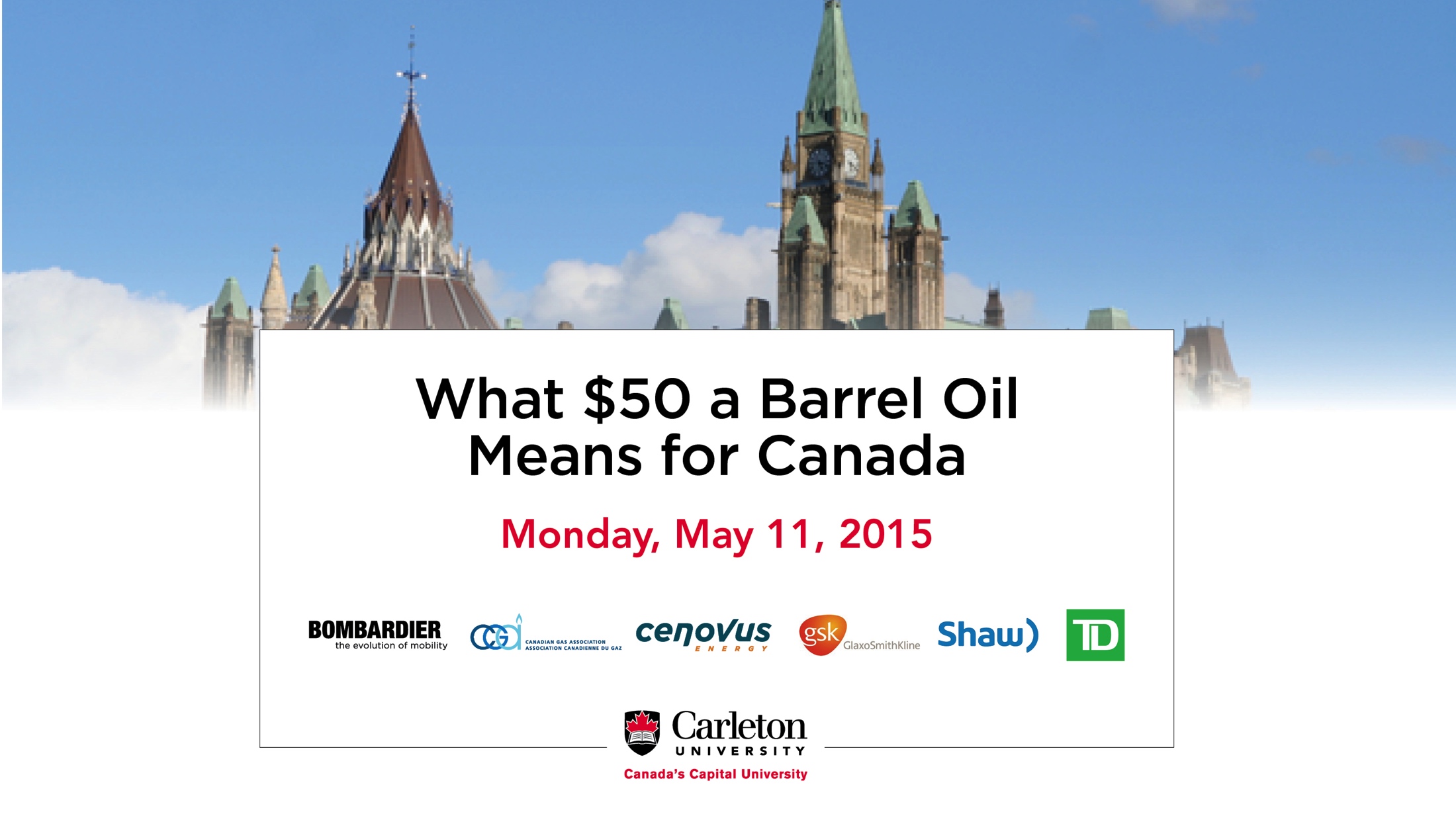 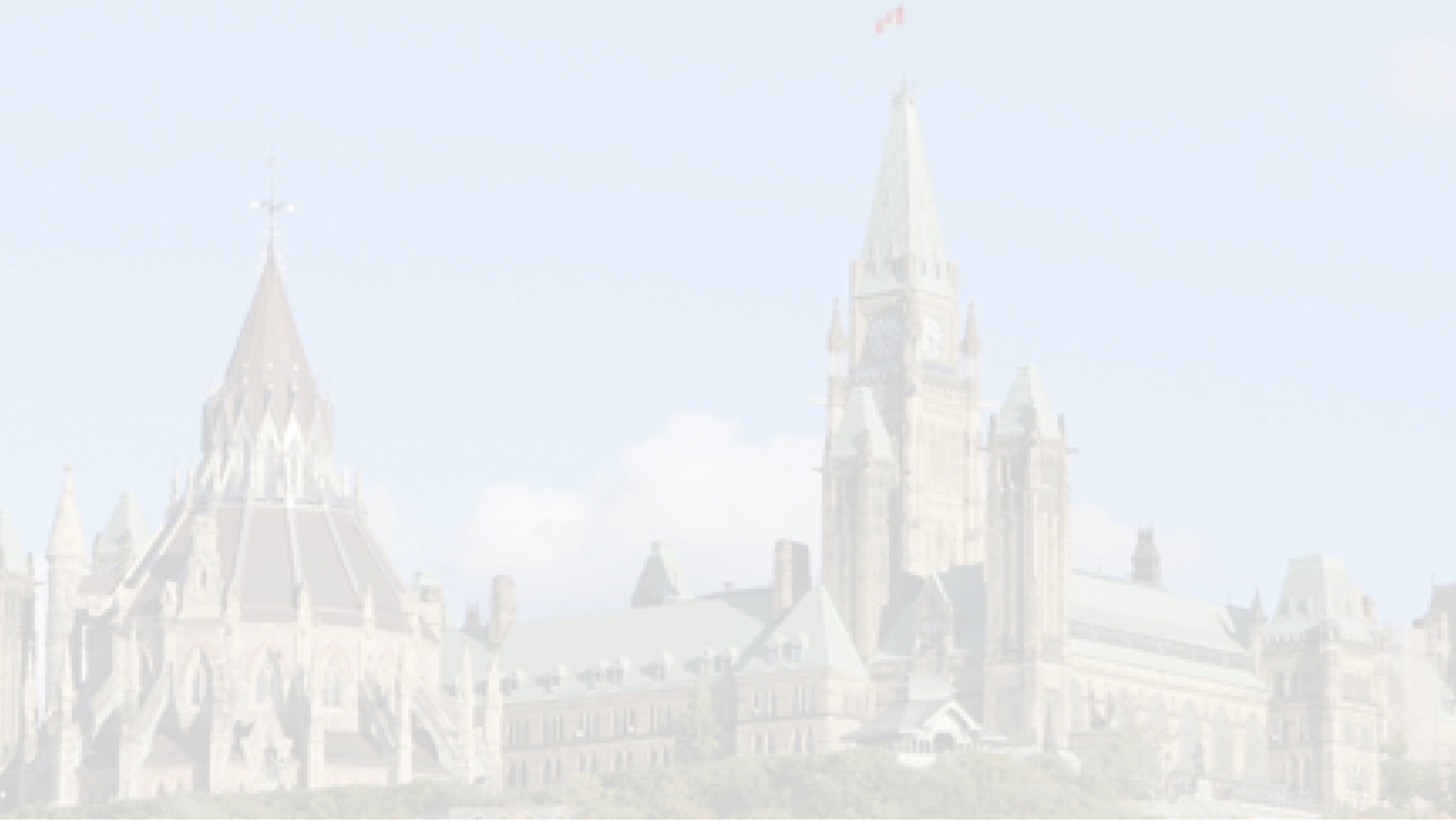 GLOBAL CHANGES CUTTING DEEP
Economics of energy changing based on external global dynamics, particularly with OPEC 
Oil prices have fallen by more than 50% since June 2014, below $50 per barrel in Q1 2015
Slow climb toward $60 but mixed views about long term trend
Drop in the price of oil has been a wake-up call for governments and energy sector companies
Projected 2015 GDP growth dropped to 1.5 – 2%
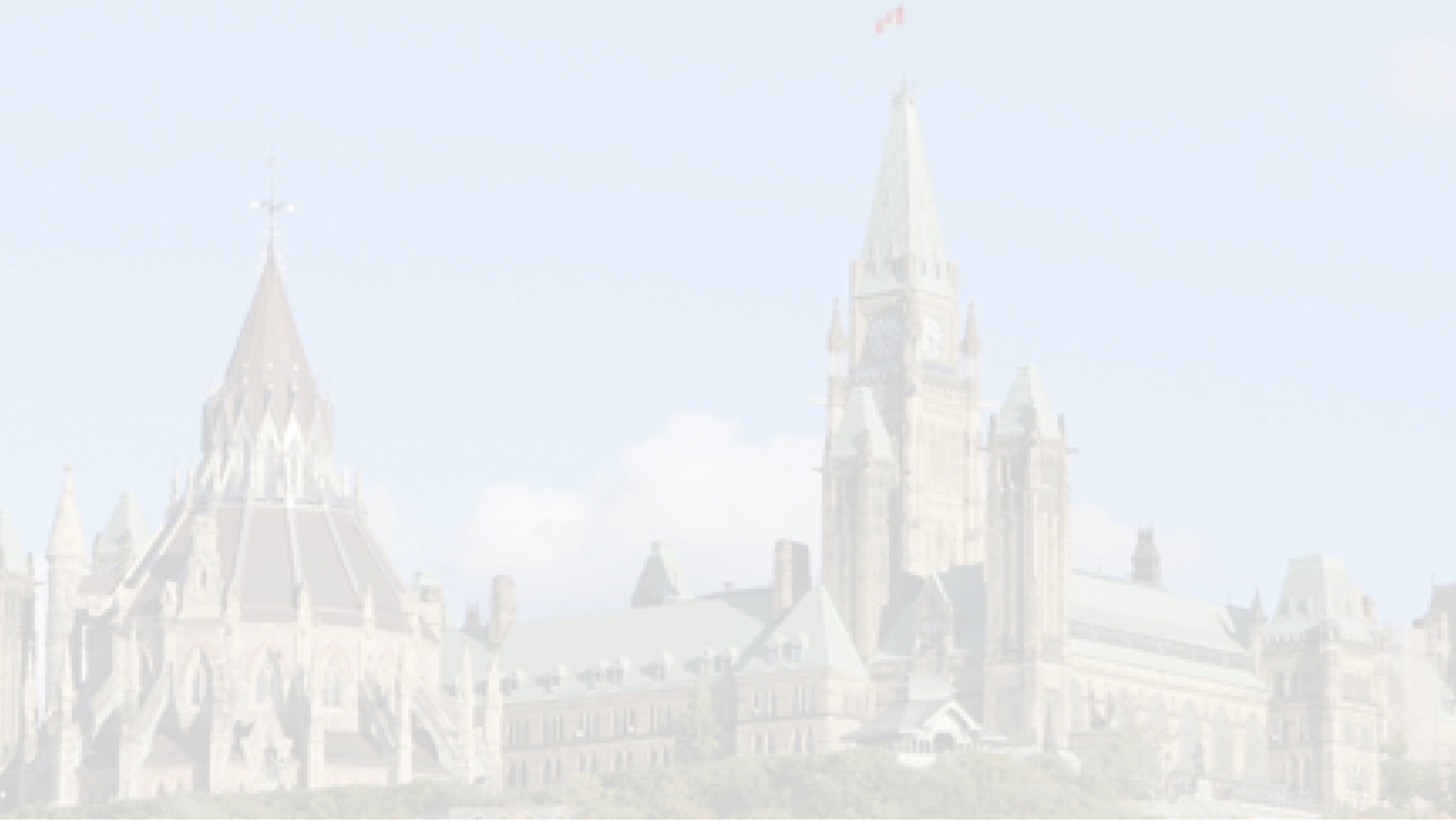 THE VIEW FROM THE PROVINCES
In Alberta, up to $7 billion in annual revenue shortfall
15% of total revenue, with royalties up to 30%
Layoffs and job losses in 2015 > 35,000
Oil and gas investment to decline 30% in 2015
Even at $75 oil, Alberta could not balance its budget (previous forecasts were at $95 US)
Significant government revenue losses for Saskatchewan ($400M) and Newfoundland ($700M) as well
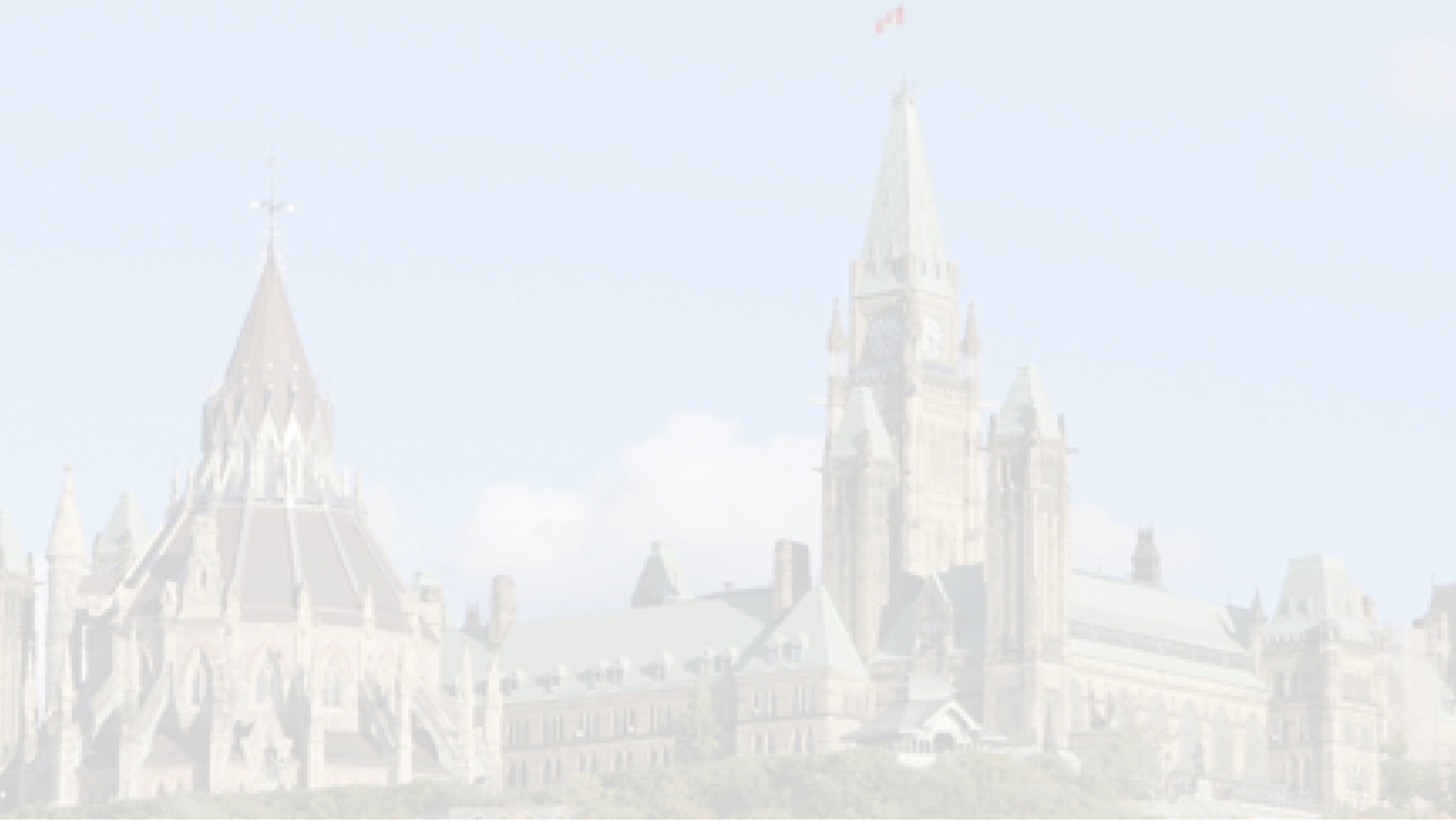 FUNDAMENTALS HAVE CHANGED
US energy fundamentals have permanently changed – self-sufficiency and shale boom
Shifting dynamics in transportation, electricity, energy production are changing the economics for both fossil fuels and renewables
Core business and government assumptions being tested against oil price scenarios
North American context for energy and climate change being re-examined
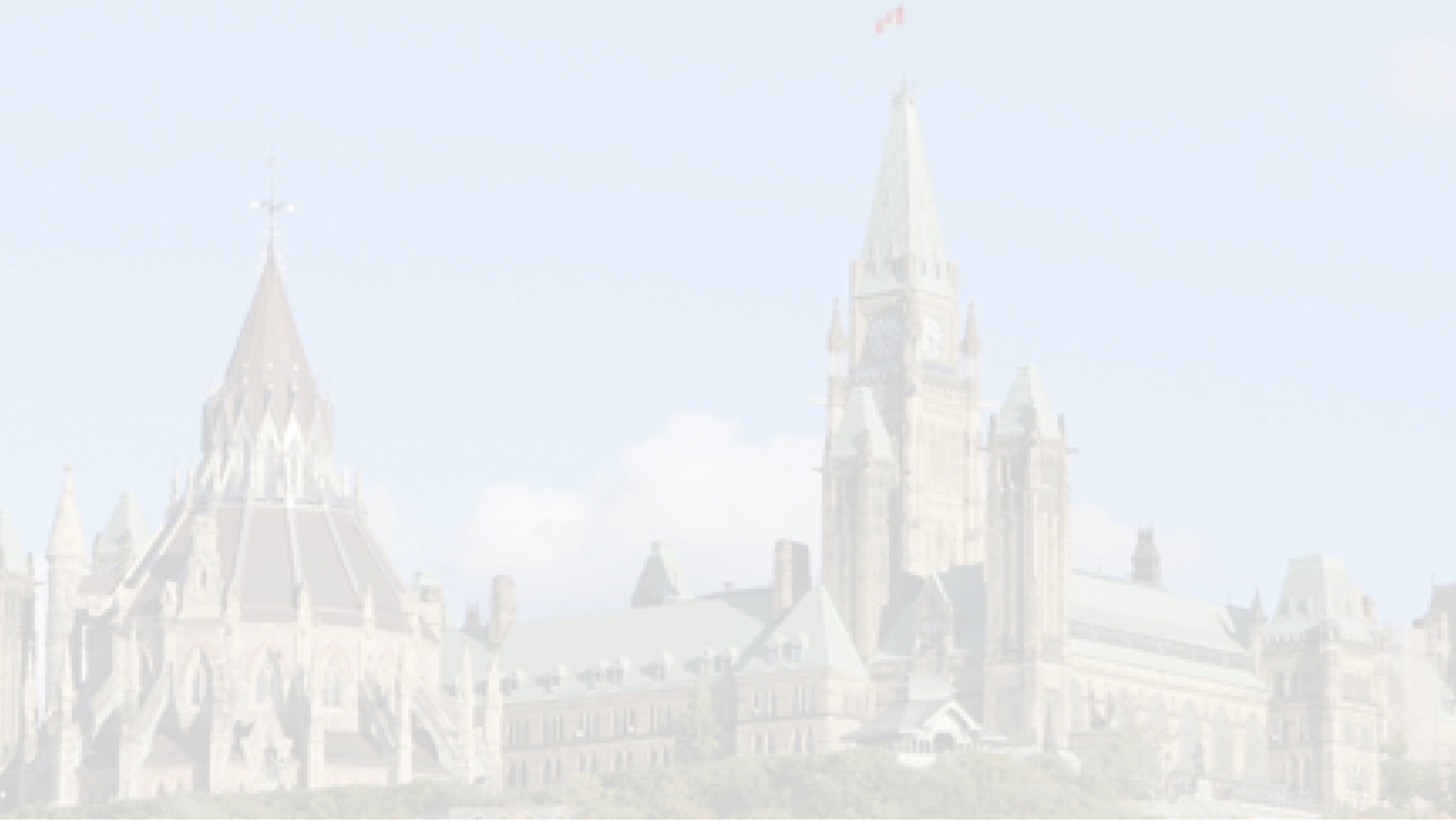 CLIMATE CHANGE
At low prices, energy consumption increases – and likely GHG emissions
Auto sales of large vehicles up, driving more
Though increasingly cost competitive, solar, wind, renewables face tougher economics
Low prices may facilitate policy experimentation – carbon pricing, transition policies, subsidies
Climate change rules also driven externally with push for global deal in Paris in December
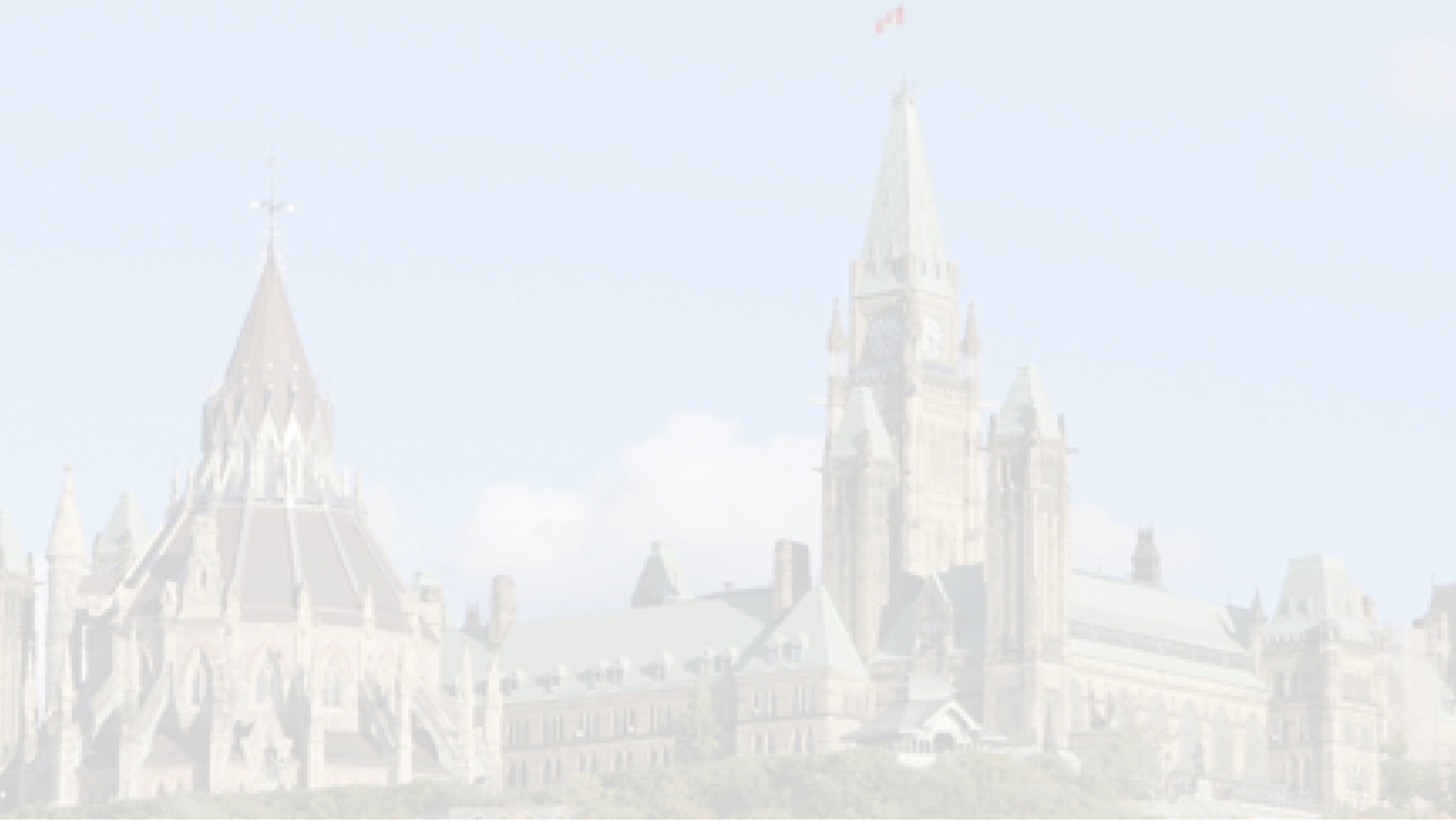 POLITICAL REALITIES ALSO IN FLUX
Balance of influence shifting between federal and provincial governments on energy and climate
Canadian Energy Strategy through COF
Provincial carbon pricing and energy policies
International climate negotiations activism
Federal election in October
Different visions from parties on market access, low carbon economy, Canada’s international role on climate change
US election in 2016
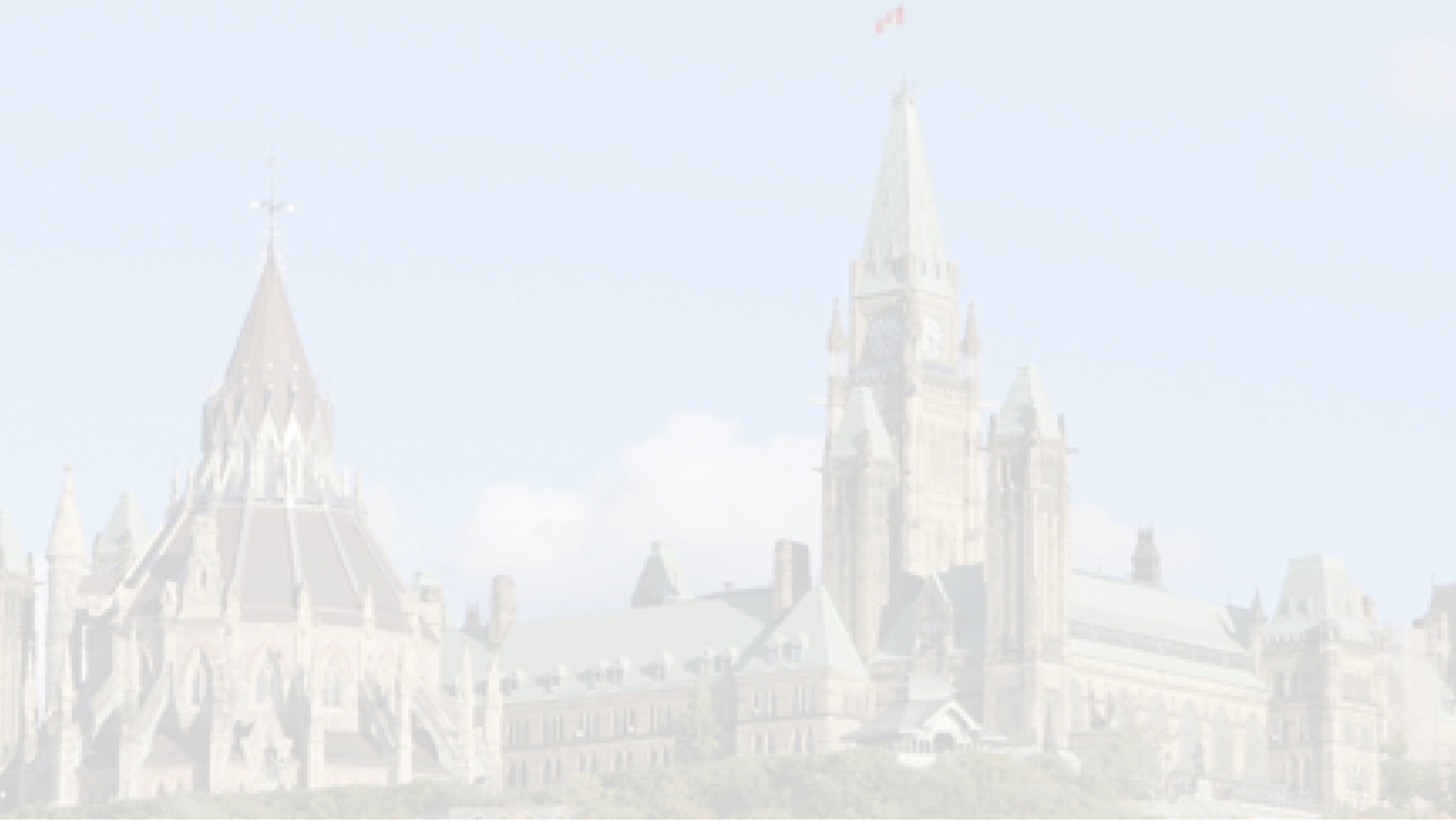 TEMPORARY OR PERMANENT SHIFTS? 
Complex set of global & domestic variables at play
Fluctuating oil price and energy economics, including renewables
Structural changes to energy systems – global production and flows, transportation, electricity
Shift in political/policy dynamics to greater experimentation, less status quo
Canada not in control of the terms of engagement on energy or climate change
Requires greater agility but how well can we manage within the Canadian federation?
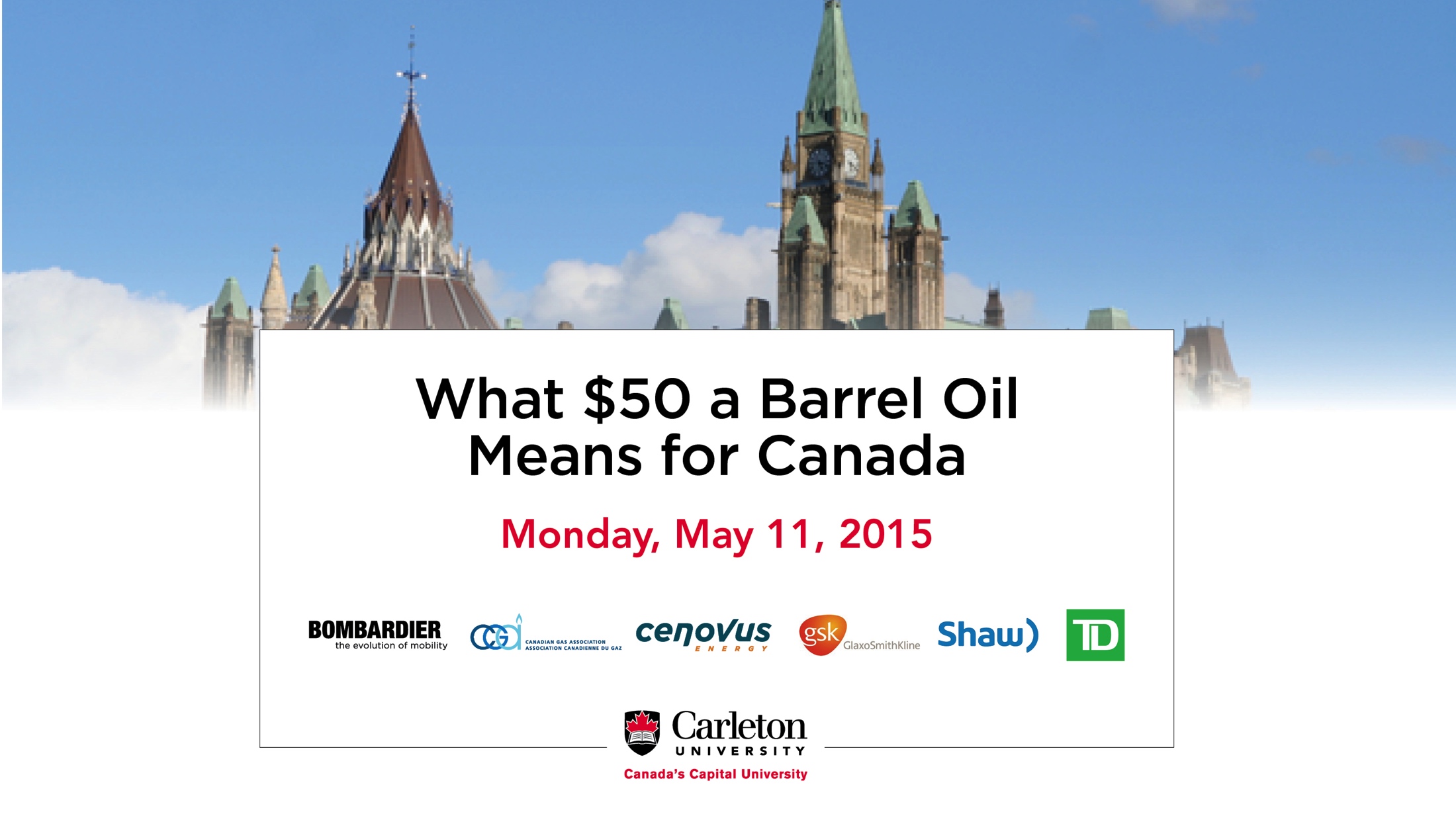